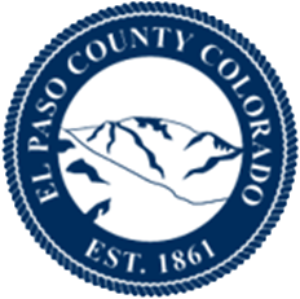 April 2021Sales and Use Tax
Nikki Simmons, CPA, CPFO
County Controller
Financial Services Department
June 29, 2021
Attachment A
Sales & Use Tax Collections2021 Budget by Industry
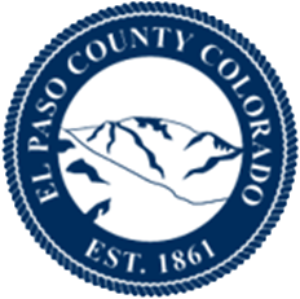 242
2
RetailHistorical ComparisonApril 2021
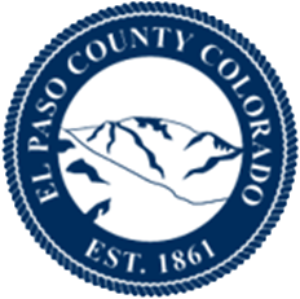 343
3
Food ServicesHistorical ComparisonApril 2021
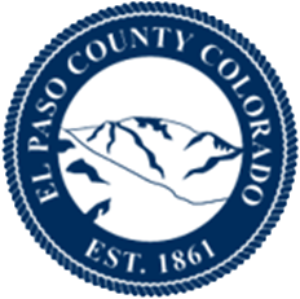 444
4
Information(Magazines, Newspapers, Etc.)Historical ComparisonApril 2021
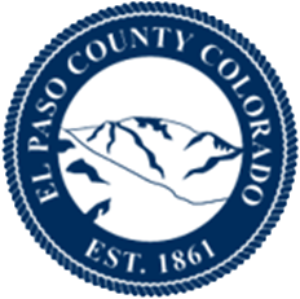 545
5
Wholesale TradeHistorical ComparisonApril 2021
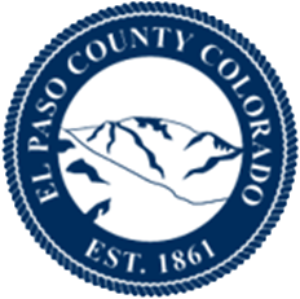 646
6
AccommodationsHistorical ComparisonApril 2021
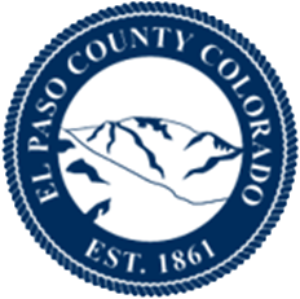 747
7
Real Estate and Rental LeasingHistorical ComparisonApril 2021
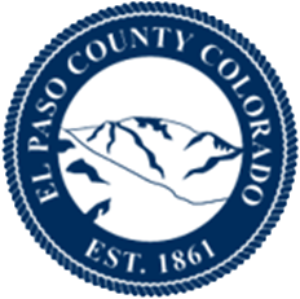 848
8
ManufacturingHistorical ComparisonApril 2021
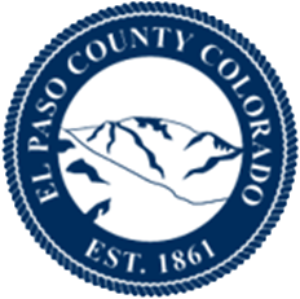 949
9
UtilitiesHistorical ComparisonApril 2021
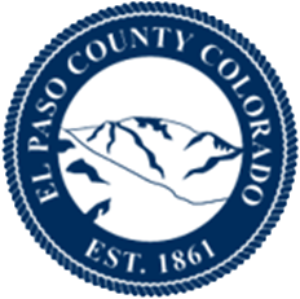 10410
10
Other Services(Except Public Administration)Historical ComparisonApril 2021
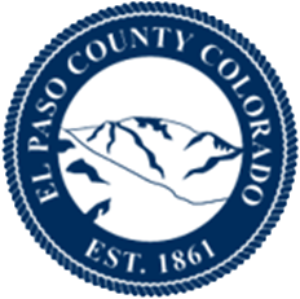 11411
11
ConstructionHistorical ComparisonApril 2021
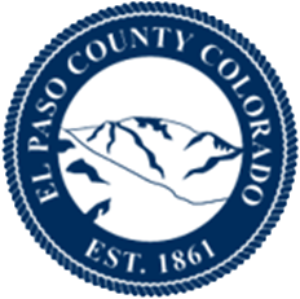 12412
12
Professional, Scientific, and TechServices Historical ComparisonApril 2021
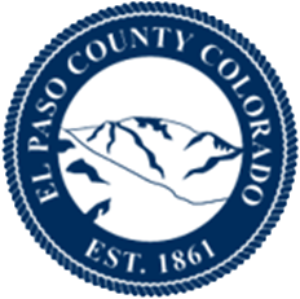 13413
13
Question?
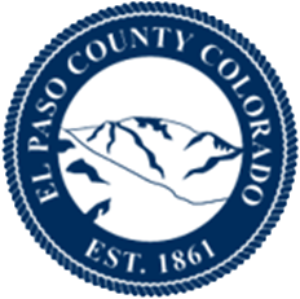 14